AV CommunicationsA Pathway Introduction
December 1, 2011
Presenters:
Bill North,  Senior Curator
Beach Museum of Art, Kansas State University
Kansas Advisory Committee for Career and Technical Education Member

Jeff Browne, Executive Director
Kansas Scholastic Press Association 
Guest lecturer and Kansas Journalism  Institute Director
Kansas University School of Journalism

Gayla Randel, Education Program Consultant
Kansas State Department of Education
Lead: Arts, AV Technology and Communications Career Cluster
AV Communications Webinar--12-1-2011--Browne, North & Randel, Presenters
2
Agenda
Presenter #1--Jeff Browne:
The Changing Field of Journalism
 21st Century Journalism Definition
Future Projections and Needed Skill Set of Journalism Professionals

Presenter #2--Bill North:
The Development of the Career Cluster
Reviewers/Developers of Pathway
High Demand—High Wage—High Skill

Presenter #3--Gayla Randel:
Career Cluster Pathway Design
Design Sheet and Competencies
Pathway Requirements and KSDE Polices
Pathway Application (CPPSA)
Articulation Agreements
Advisory Committees
Professional Development/Technical Assistance Planned

Question and Answers
AV Communications Webinar--12-1-2011--Browne, North & Randel, Presenters
3
Jeff Browne
AV Communications Webinar--12-1-2011--Browne, North & Randel, Presenters
4
The changing field of journalism
“The journalism industry has been evolving at an incredible pace so far, and it’s really difficult to predict where it’s going in the future — and that’s what makes it so exciting.” — Jane McDonnell, Executive Director, Online News Association
AV Communications Webinar--12-1-2011--Browne, North & Randel, Presenters
5
The changing field of journalism
Newspapers are still searching for sustainable business and editorial models. 
Media are exploring non-traditional revenue streams such as online games or web apps.
Hyper-local coverage is gaining acceptance. 
Citizen Journalism has become part of the media landscape.
The role of journalists and the skills necessary to succeed have changed.
One-way storytelling has given way to a two-way (or multiple) conversation between the journalist and the audience.
TV news is beginning to experience the same changes and chaos as print journalism, causing many to panic.
AV Communications Webinar--12-1-2011--Browne, North & Randel, Presenters
6
[Speaker Notes: * Newspapers are still searching for sustainable business and editorial models that are sustainable in this new world of media. Outlets that cling on to their old methods of doing things will die. * The idea of newspapers charging for their websites was once looked down upon, but is now becoming an accepted strategy. Additionally, as online advertising changes, and banner ads are quickly becoming passé, experts are urging newspapers to explore non-traditional revenue streams such as online games or web apps. * Hyper-local is gaining acceptance. As a result, harnessing the power of citizen journalism has become a key goal for many media outlets. * The role of journalists and the skills necessary to succeed have changed. This has caused many industry insiders to ponder the future of journalism's culture and ethics. * One-way storytelling has given way to a two-way (or multiple) conversation between the journalist and the audience. Tools like Twitter and Facebook have become incredibly important in this new context. * TV news is beginning to experience the same changes and chaos as print journalism, causing many to panic.]
The changing field of journalism
KU J-School Foundations 2000-2012
Introduction to Mass Communications (3 cred)
Research and Writing (3 cred)

KU J-School Foundation 2012 and beyond
Introduction to Mass Communications (3 cred)
Visual Storytelling Fundamentals (3cred)
Infomania! Research for Journalists (3 cred)
Writing for Multimedia (3 cred)
AV Communications Webinar--12-1-2011--Browne, North & Randel, Presenters
7
[Speaker Notes: So let’s get back to KU’s curriculum change. What are we changing? First, instead of a traditional two-course gateway into the major, we’ve expanded that into a four-course gateway. The traditional two-course gateway was a Intro to Mass Communications class followed by a basic writing course. At KU, we call it Research and Writing.]
The changing field of journalism
“Social media are becoming part of journalism, another transmission system, that all journalism must be involved in.”

“Journalism is more than narrative now. It is more than storytelling. Journalism is shifting from being a product . . . to being a service.” — Tom Rosenstiel, director, Project for Excellence in Journalism
AV Communications Webinar--12-1-2011--Browne, North & Randel, Presenters
8
[Speaker Notes: "Social media are becoming part of journalism, another transmission system, that all journalism must be involved in, in much the same way that aggregation is now a component of journalism. Journalism is more than narrative now. It is more than storytelling. It always has been, but professional journalists didn't always see it. Journalism is shifting from being a product...to being a service...how can I help you answer your questions." — Tom Rosenstiel, director, Project for Excellence in Journalism]
The changing field of journalism
"I'm not convinced that video and audio . . . multimedia . . . Are going to be newspapers’ salvation. But if that would save newspapers online, then TV websites would be thriving . . . and they're not." — Charlotte Grimes, Knight Chair in Political Reporting at the Newhouse School, Syracuse University
AV Communications Webinar--12-1-2011--Browne, North & Randel, Presenters
9
[Speaker Notes: "I'm not convinced that video and audio . . . 'multimedia’ . . . are going to be newspapers' salvation. They're fine to have, as supplements to written stories with good graphics, powerful photos and useful database information. But video and audio take real time . . . five minutes of video is five minutes . . . and people can scan text so much faster. We'll always want to see the spectacular video or some special moment captured in sound. But if that would save newspapers online, then TV websites would be thriving . . . and they're not." — Charlotte Grimes, Knight Chair in Political Reporting at the Newhouse School, Syracuse University]
The changing field of journalism
"To date, newspapers have, for either the strangest or most inexplicable reason, chosen to either downplay or ignore their strengths: Reporting and writing. Newspapers have a virtual monopoly on those two attributes.” — Bruce Austin, professor and chair, Department of Communication at Rochester Institute of Technology
AV Communications Webinar--12-1-2011--Browne, North & Randel, Presenters
10
The changing field of journalism
“Do what you do best and aggregate the rest.” — Jeff Jarvis, Associate Professor of Journalism, City University of New York

“'Aggregating,' and its tedious synonyms, is not reporting nor is it writing; it's cutting and pasting.” — Bruce Austin, Rochester Institute of Technology
AV Communications Webinar--12-1-2011--Browne, North & Randel, Presenters
11
What is 21st Century Journalism?
“Five Myths About the Future of Journalism”
Tom Rosenstiel, Pew Research Center (2011)
Traditional news media are losing their audiences
Online news will be fine when advertising revenues catch up
Content will always be king
Newspapers around the world are on the decline
The solution is to focus on local news
AV Communications Webinar--12-1-2011--Browne, North & Randel, Presenters
12
[Speaker Notes: Traditional news media are losing their audiences
Many predicted that the rise of the Internet and online publishing meant that mainstream media organizations would lose their readers and viewers, with technology breaking their oligarchic control over news. But that’s not the overall picture.
Yes, people are migrating online. In 2010, the Internet passed newspapers for the first time as the platform where Americans “regularly” get news, according to survey data from the Pew Research Center. Forty-six percent of adults say they go online for news at least three times a week, as opposed to 40 percent who read newspapers that often. Only local television news is a more popular destination, at 50 percent.
But online news consumers are heading primarily to traditional sources. Of the 25 most popular news Web sites in the United States, for instance, all but two are “legacy” media sources, such as the New York Times or CNN, or aggregators of traditional media, such as Yahoo or Google News. Of the roughly 200 news sites with the highest traffic, 81 percent are traditional media or aggregators of it. And some old media are seeing their overall audience — in print and on the Web — grow.
The crisis facing traditional media is about revenue, not audience. And in that crisis, newspapers have been hardest hit: Ad revenue for U.S. newspapers fell 48 percent from 2006 to 2010.
2. Online news will be fine as soon as the advertising revenue catches up. 
Such hopes are misplaced. In 2010, Web advertising in the United States surpassed print advertising for the first time, reaching $26 billion. But only a small fraction of that, perhaps less than a fifth, went to news organizations. The largest share, roughly half, went to search engines, primarily Google. The newspaper industry illustrates the problem. Even though about half the audience may now be accessing papers online, the newspaper industry took in $22.8 billion last year in print ad revenue but only $3 billion in Web-based revenue.
Journalism thrived in decades past because news media were the primary means by which industry reached customers. In the new media landscape, there are many ways to reach the audience, and news represents only a small share.
3. Content will always be king. 
The syllogism that helped journalism prosper in the 20th century was simple: Produce the journalism (or “content”) that people want, and you will succeed. But that may no longer be enough.
The key to media in the 21st century may be who has the most knowledge of audience behavior, not who produces the most popular content. Understanding what sites people visit, what content they view, what products they buy and even their geographic coordinates will allow advertisers to better target individual consumers. And more of that knowledge will reside with technology companies than with content producers.
Google, for instance, will know much more about each user than will the proprietor of any one news site. It can track users’ online behavior through its Droid software on mobile phones, its Google Chrome Web browser, its search engine and its new tablet software.
The ability to target users is why Apple wants to control the audience data that goes through the iPad. And the company that may come to know the most about you is Facebook, with which users freely share what they like, where they go and who their friends are.
4. Newspapers around the world are on the decline. 
Actually, print circulation worldwide was up more than 5 percent in the past five years, and the number of newspapers is growing. In general, print media are thriving in the developing world and suffering in rich nations. Print newspaper ad revenue, for instance, rose by 13 percent in India and by 10 percentin Egypt and Lebanon in the last year for which data is available. But it fell by 8 percent in France and 20 percent in Japan.
inShare 
The forces tied to a thriving print newspaper industry include growing literacy, expanding population, economic development and low broadband penetration. In India, for example, the population is growing and becoming more literate, but a substantial portion is not yet online.
By and large, American newspapers are suffering the most. Roughly 75 percent of their revenue comes from advertising, vs. 30 percent or 40 percent in many other countries, where papers live and die by circulation. That means the collapse of advertising is not hitting papers elsewhere as hard as it is hitting them here. It also suggests that the need to charge for online access may be even more important abroad.
5. The solution is to focus on local news. 
Going “hyperlocal” was the war cry of Wall Street to the news industry five years ago. The reasoning was simple: In the Internet age, when users can access content from anywhere, it didn’t make sense for local operations to compete with the big national news providers.
The problem is that hyperlocal content, by definition, has limited appeal. To amass an audience large enough to generate significant ad revenue, you have to produce a large volume of content from different places, and that is expensive. On top of that, many hyperlocal advertisers are not yet online, limiting the ad dollars.
Now we are entering what might be called Hyperlocal 2.0, and the market is still up for grabs. Google, which garners two-thirds of all search advertising dollars nationally, doesn’t exert similar control over local advertising. Locally, display ads — all those banners and pop-ups — are a bigger share of the market than search ads.
But how to produce local content remains a mystery. Can you put paywalls around it? Can you build a “pro-am” model, in which professional journalists work with low-paid amateurs to produce a comprehensive report? Or will the winner be something like AOL’s Patch, in which hundreds of hyperlocal sites are owned by a single company that can connect those readers with major advertisers?
So far, no one has really cracked the code for producing profitable local news online.]
Century Journalism Workforce
A job posting from the St. Louis Post Dispatch
Multimedia Journalist
Mandatory Skills
iMovie or Final Cut Pro
Audacity (or other multi-track audio editing programs)
Soundslides
Photo, video and audio content gathering and editing skills
FTP and remote transmission skills
Ability to turn high-quality projects quickly
Ability to write cleanly and create engaging, informative blog entries, captions, web teases and headlines
AV Communications Webinar--12-1-2011--Browne, North & Randel, Presenters
13
[Speaker Notes: This new position is for a multidisciplined and flexible multimedia journalist who can generate and execute multimedia ideas. Ideal candidates will be able to hit the ground running and juggle all types of content and content mediums on deadline assignments. One day you’ll be shooting breaking news photos and transmitting live from the scene, the next day creating a Soundslide feature on a local music festival, the next day shooting video of a political rally for the presidential election.
What is more revealing is the skills labeled as mandatory:
iMovie or Final Cut Pro
Audacity (or other multi-track audio editing programs)
Soundslides
Photo, video and audio content gathering and editing skills
FTP and remote transmission skills
Ability to turn high-quality projects quickly
Ability to write cleanly and create engaging, informative blog entries, captions, web teases and headlines]
21st Century Journalism Workforce
Two ads from journalismjobs.com
Product Development Manager, Harris Business Services, Hutchinson
College degree or equivalent experience
Minimum 3 years digital media experience
Knowledge of digital media and web-based products
Superior interpersonal communication and presentation skills
Reporter/News Editor, The Oberlin Herald, Oberlin
Responsible for news content, online and on Facebook
Supervision of part-time staff and correspondents
Pagination, design and coverage
AV Communications Webinar--12-1-2011--Browne, North & Randel, Presenters
14
Future of Journalism and Skill Set
Headline Optimizer
Social Media Reporter / Aggregator
Story Scientist
Data Detective
Curator in Chief
Explanatory Journalist
Viral Meme Checker / Viral Video Maker
Slideshow Specialist
Networker / Engager
E-Book Creator
Web Developer
AV Communications Webinar--12-1-2011--Browne, North & Randel, Presenters
15
[Speaker Notes: This list is from Lindsay Oberst at the Center for Sustainable Journalism. She created it in August 2011, and while it’s not complete, it gives us a great sense of where journalism jobs are headed and what skills they may require.

Headline Optimizer: Headlines aren’t what they used to be, especially in the online world. Once you could be witty or silly or clever, depending on the story. And once you didn’t have to worry about keywords. Today, headlines are often the way people find and decide to click on a story. Good headlines are still an art, yet they are a completely different style. To brush up on your headline-writing, you could start by reading Poynter’s 10 questions to help you write better headlines.
Social Media Reporter / Aggregator. Andy Carvin is well-known for his unique news role using Twitter to fact check information. Other media organizations are finding useful ways to make sense of social media noise. Storify is one tool being used by journalists.
Story Scientist. This job is about investigating data to make digital content. New York Magazine talks about the role of a data scientist at Buzzfeed. Basically, he uses analytics to determine ways to make stories more shareable, when to share the stories and how.
Data Detective. This one is also about data, something that is becoming increasingly important to journalism. Here is a video report produced during a Knight Journalism Fellowship that explores issues in this area.
Curator in Chief. Beyond the influx of social media and data information, we’re confronted with too much of every type of information. Although it can be argued that all journalists curate information in some regard, some organizations are making curation a job. This Fast Company article talks about being a curator in chief.
Explanatory Journalist. This type of person also deals with our overload of information; they help answer questions that news stories leave unanswered. For more about this idea, read a post on memeburn.com.
Viral Meme Checker / Viral Video Maker. Going viral is something everyone wants, even journalists these days. New York Magazine also talks about how one journalist spends his time creating highlight snippets with the most linkability.
Slideshow Specialist. Slideshows are also popular on the web. People who make awesome slideshows require someone who can write and create visuals.
Networker / Engager. Many journalists already spend hours a day networking and creating engagement using social media. New York Magzine also talks about the engagement editor for ProPoblia who uses crowd-sourcing to involve more people in journalism. More organizations are seeking people with an online presence to fill their empty positions.
E-Book Creator. As Robert Niles points out on The Online Journalism Review blog, ebooks are one of the few forms of online media that people are willing to pay for.
Web Developer.  Many news organizations are looking to hire web developers, as pointed out by Andy Boyle on his blog.  Journalism schools probably aren’t teaching this skills, but most developers are self-taught anyway.]
Bill North
AV Communications Webinar--12-1-2011--Browne, North & Randel, Presenters
16
Career Cluster Philosophy
Building the workforce for America.
Projections of workforce needs were identified.
Skill set of the workforce was the focus of course competencies due to the “new normal” of needing to be prepared to change jobs 7-10 times over a workers lifetime.
Courses are focused on development of a skill set, not the completion of a project.
Occupations identified must be related to  high wage, high skill, high demand.
AV Communications Webinar--12-1-2011--Browne, North & Randel, Presenters
17
Occupations in the AV Communications(source. www.onetonline.org)
High Wage (>$13.25/hr),  High Demand (>14%), High Skill (> high school diploma) Occupations 
						Growth:
Film/Video Editors-$24.49/hr		      9,300
Journalists-$16.60/hr		 	    16,900
Producers-$32.90/hr	  		    99,000
Videographers--$19.42/hr		      8,900 
Public Relations Specialists--$25.02/hr 131,300
Secondary Teachers--$54,310*		     38,500
(* higher average due to aging teachers with experience.)
AV Communications Webinar--12-1-2011--Browne, North & Randel, Presenters
18
Cluster Development
Summer, 2010
Cluster representatives met in Topeka for two day session to review career cluster competencies (www.careertech.org )
Fall, 2010
Cluster lead consultant was reassigned during a KSDE-CTE reassignment period.
Work completed was reviewed
Input from the field was taken into account.
The ‘2lst century journalism’ concept was explored and became the driving force behind the development of the “AV Communications” pathway.
AV Communications Webinar--12-1-2011--Browne, North & Randel, Presenters
19
Winter, 2010
Additional business and industry representatives were identified and asked to review work to date.
Missing areas were revisited and edits made
Field was asked to review competencies via electronic means. (Shawnee Mission School district posted them on google docs for review, 
January, 2011  KACCTE meeting agenda approved career cluster 
Spring, 2011
Release of competencies for pathway application (all VE2 approved programs must apply before 3-15-2011 to retain funding).
AV Communications Webinar--12-1-2011--Browne, North & Randel, Presenters
20
Business and Industry Reviewers:(*denotes leadership in pathway development)
Kent Cornish*, President, Kansas Association of Broadcasters
Joan M. Barrett, President, Sunflower Broadcasting, Inc.
Doug Anstaett, Executive Director, Kansas Press Association
Jeff Browne, Director, Kansas Scholastic Press Association
Mark Nusbaum, Publisher, Topeka Capital Journal
Skip Hidlay, Publisher, Wichita Eagle
Joan Barrett, President, KWCH TV, Wichita
Laverne Goering, Director of Programming and Operations, KWCH TV, Wichita
Ann Niccum, Sr. Manager of Video Media, Free State Studios, Lawrence
David D. Dieckman, VP Director Workplace Solutions (Interior Design), Scott Rice Office Works, Lenexa, KS
David A. Seaton, President, Winfield Publishing Co., Winfield, KS
Jon Blumb, Owner, Jon Blumb Photographer, Leawood and Lawrence, KS
AV Communications Webinar--12-1-2011--Browne, North & Randel, Presenters
21
Post-Secondary Reviewers:(*denotes leadership in pathway development)
Dr. Angela Powers, Director of the AQ Miller School of Journalism and Mass Communications, Kansas State University
Dr. Ann Brill*, Dean William Allen White School of Journalism, University of Kansas
Dr. Kathy Menzie, Chair, Mass Media Department at Washburn University
Steve Smethers, Associate Director of Graduate Studies, Kansas State University
Dr. Susan Huxman, Director, Elliott School of Communication, Wichita State University
AV Communications Webinar--12-1-2011--Browne, North & Randel, Presenters
22
Secondary Reviewers:(* denotes leadership in pathway development)
Carolyn Berry*, Visual Arts Teacher, Free State High School
Angelia Perkins*, Visual Arts Teacher, Lawrence High School
Patsy Fort*, Family and Consumer Sciences Teacher (Interior/Textiles), Garden City 	High School 
Barbra Gonzales*, Family and Consumer Sciences Teacher (Interior/Textiles), Olathe Schools
Laurie L. Folsom*, Journalism Teacher, Lawrence High School
Linda Affholder, CTE Curriculum, Family and Consumer Sciences (Interior/Textiles) 	Blue Valley Schools
Jim Means, Exec. Dir. SCTE, Human Services Coordinator (Interior/ Textiles), Wichita Schools
Deb Jarmer, CTE Coordinator, Family and Consumer Sciences (Interior/Textiles), 	Garden City Schools
Terry Byfield*, CTE Director, Shawnee Mission School District, AV Communication, Visual Arts 
Sarah Geiger*, Journalism Teacher, Abilene High School
and others  as google docs collaborators.
AV Communications Webinar--12-1-2011--Browne, North & Randel, Presenters
23
Gayla Randel
Career Cluster Pathway Design
AV Communications Webinar--12-1-2011--Browne, North & Randel, Presenters
24
Perkins Requirements(to qualify for additional funding)
Occupational focus  must be High Demand career—14% increase in need or high volume of positions expected; High Wage--$13.25 or higher an  hour ($26,000 per year); High Skill —Technical or advanced degree required
Approved pathway application
Qualified teacher
Course sequence of 3 credits or more offered
Articulation agreement in place
Advisory committee meets occupational tie (3 member min) who meet twice a year.
Plan of study includes grades 8-13
AV Communications Webinar--12-1-2011--Browne, North & Randel, Presenters
25
Arts, AV Technology and Communications Cluster Career Areas
AV Communications:
Videographing
Broadcasting
Digital new media
Social media
Journalistic writing
Digital story telling
Visual Arts:
(2-D and 4-D design)
Interior Design
Textile Design
Graphic Design
Exhibit or Set Design	

Note: Animation and 3-D design is in Web and Digital Communication
AV Communications Webinar--12-1-2011--Browne, North & Randel, Presenters
26
AV Communications Pathway Design
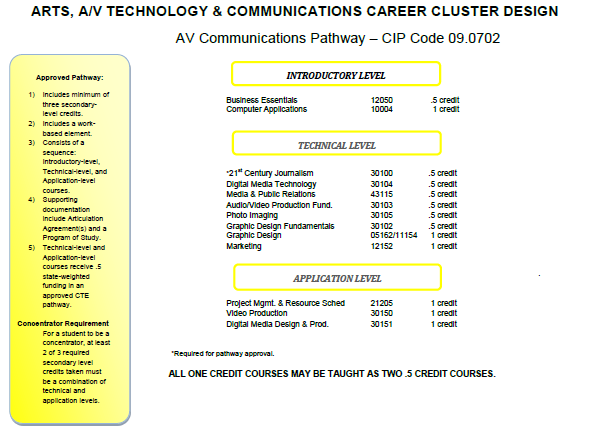 Required course as it builds skill set unique to this pathway.
AV Communications Webinar--12-1-2011--Browne, North & Randel, Presenters
27
Competencies and Profile Sheets
AV Communications Webinar--12-1-2011--Browne, North & Randel, Presenters
28
Course Competency Development
Industry determines the skills future workforce employees need.
Skills are addressed through competencies organized by class.
All course competencies must be taught in a course. 
Competencies can be added, but none removed.
AV Communications Webinar--12-1-2011--Browne, North & Randel, Presenters
29
Webpage: www.ksde.org (CTE—Arts, AV Tech and Communication Cluster Link )
http://www.ksde.org/Default.aspx?tabid=3182
You’ll find:
Pathway Design Sheets
Course Descriptions, KCCMS codes and Credit Information
Link to the  National Codes (SCED Book).
Course Competency Profiles
Standard Alignment Documents (for crosswalk to standards)
Resources (such as this webinar and power point)
State-wide Articulation Agreements
Wages and Employment Information
AV Communications Webinar--12-1-2011--Browne, North & Randel, Presenters
30
Competency Profile— (format example)Part 1 of 3 (visual arts course used)
Identifying information
Title/Description
Learner Information
Box
Directions and
Rating Scale
AV Communications Webinar--12-1-2011--Browne, North & Randel, Presenters
31
Competency Profile—Part 2 of 3
Competency and rating columns.
Essential competencies that all courses must include (incomplete list).
AV Communications Webinar--12-1-2011--Browne, North & Randel, Presenters
32
Competency Profile—Part 3 of 3
Technical competencies (Course specific)
AV Communications Webinar--12-1-2011--Browne, North & Randel, Presenters
33
KSDE-CTE Policies
Pathway Application
AV Communications Webinar--12-1-2011--Browne, North & Randel, Presenters
34
Pathway ApplicationCPPSA—Career Pathways Program of Study Application
Have all courses in KCCMS so they will show up when completing your application.
Ask to be the data entry person OR find out who it is. This will be the person to complete the actual form.
Refer to the help documents available at www.ksde.org .  Click on CTE (right menu) and then “CTE Forms and Documents” (left menu).  You’ll find webinars/reference sheets, etc. on the process.
AV Communications Webinar--12-1-2011--Browne, North & Randel, Presenters
35
Submit completed application between Nov 15 and March 15 for following year. (Always working one year ahead.)
Note an “Arts, AV Pathway Checklist” has been developed and posted on the Arts, AV webpage to assist you with the application process. (See resources section).
Any technical process application questions should be directed to www.pathwayshelpdesk@ksde.org
AV Communications Webinar--12-1-2011--Browne, North & Randel, Presenters
36
Pathway Requirements
Qualified teacher (see LPR licensure/endorsements) 
Course sequence of 3 credits or more offered
Articulation agreement in place
Advisory committee meets occupational tie
Two meetings are held a year 
Plan of study includes grades 8-13

(NOTE: Refer to the help documents available at www.ksde.org .  Click on CTE (right menu) and then “CTE Forms and Documents”(left menu).  You’ll find webinars/reference sheets, etc. on this webpage.)
AV Communications Webinar--12-1-2011--Browne, North & Randel, Presenters
37
KSDE-CTE Policies
Double Up
AV Communications Webinar--12-1-2011--Browne, North & Randel, Presenters
38
Policy changes for pathways( began in 2011-2012)
Double ups are allowed (means two courses can be taught at the same time)  if: 
Courses are technical and/or application levels only
These courses are offered in the same classroom.
The total combined enrollment does not exceed 19 students per 1 teacher.

NESTING (more than two classes) is not allowed for funding, nor is independent study.
AV Communications Webinar--12-1-2011--Browne, North & Randel, Presenters
39
KSDE—CTE Policies
Professional Learning Experience
AV Communications Webinar--12-1-2011--Browne, North & Randel, Presenters
40
What it is and what it isn’t
Work-based only

One job common

Job may or may not be related to technical instruction.

May or may not allow for improvement
Work-based, community based or school based.
All aspects of the industry to be introduced, allows multiple experiences.
Builds on the technical skills of the student as determined by pathway sequence.
Learning goals and improvement plans are best practice.
OJT
Professional Learning Experience
AV Communications Webinar--12-1-2011--Browne, North & Randel, Presenters
41
Professional Learning Experience
A Professional Learning Experience is one that connects technical skills development to authentic industry-related experiences across all fields and pathways.
A Professional Learning Experience can be work-based (internship), community based (volunteer) or school based (within the school building).
A Professional Learning Experience is enhanced with a Career Technical Student Organization (FCCLA) experience (For example: STAR Events—resume building, projects/presentations  build work skills, content applies knowledge.)
A Professional Learning Experience Toolkit has been developed to assist with the implementation of this experience.
AV Communications Webinar--12-1-2011--Browne, North & Randel, Presenters
42
Advisory Committee
Members must reflect industry linked to this pathway. 

(View ‘Wages and Employment’ section on the webpage for suggestions.)
AV Communications Webinar--12-1-2011--Browne, North & Randel, Presenters
43
Advisory committee Input:(Meetings, Minutes, Documentation)
Meetings are held as deemed necessary to address pathway decisions.
Membership must have a minimum of three (3) representatives from the pathway industry area. 
Two advisory committee meetings are required. 
	Spring –in preparation for the year to come.
	Fall—in response to issues. 
	(Can call additional meetings.)
 (Brief minutes or topics of discussion and actions taken.)
AV Communications Webinar--12-1-2011--Browne, North & Randel, Presenters
44
Teacher Licensure andProfessional Development Opportunities
AV Communications Webinar--12-1-2011--Browne, North & Randel, Presenters
45
Teacher Licensure
History: (LPR Guide)
2008-2009—VE2 Communications Technology
10.0105 “Newspaper/Yearbook” 
Not a journalism  VE2 program, but linked to products.
Licensure/Endorsements:  Journalism or Language Arts or Business or Communications Technology
However (not part of CTE section), we find…
KS Course Code: 11101—Journalism 
2009-2010— VE2 Communications Technology
10.0105 “Newspaper/Yearbook” (see above)
KS Course Code: 11101-11149
Licensure/Endorsement: Journalism
AV Communications Webinar--12-1-2011--Browne, North & Randel, Presenters
46
Teacher Licensure
2011 to present—AV Communications Pathway
09.0702— 21st century journalism/electronic story telling (now it is all about the story telling).
Skill set development is the focus
Not tied to project completion, but skill set which can be applied in a multitude of career areas/occupations
Skill set can be practiced anyway you select that meets competencies, but skill set is the major focus.
AV Communications Webinar--12-1-2011--Browne, North & Randel, Presenters
47
Licensure:
Developed at course level
Based upon degree training at graduation, not experience in the teaching field. 
Those who do not have the indicated licensure are encouraged to investigate the opportunity, however note that a KSDE technical certification is being developed.
AV Communications Webinar--12-1-2011--Browne, North & Randel, Presenters
48
AV Communication Course and Licensure/Endorsement by KCCMS Code: (Tentative, not final until released by TEAL.)
30100—21st Century Journalism—Journalism
30102—Graphic Design Fundamentals--Speech Communication, Speech/Theatre, Speech/Theatre Arts, Business Education Comprehensive, Business, Art
30103—Audio/Video Production Fundamentals--Speech Communication, Speech/Theatre, Speech/Theatre Arts, Journalism, Business Education Comprehensive, Business
30104—Digital Media Technology—Speech Communication, Speech/Theatre, Speech/Theatre Arts, Journalism, Business Education Comprehensive, Business, Art
30105—Photo Imaging—Business Education Comprehensive, Business, Art, Journalism
30150—Video Production--Speech Communication, Speech/Theatre, Speech/Theatre Arts, Journalism, Business Education Comprehensive, Business
30151—Digital Media Design and Production—(see 30104)
AV Communications Webinar--12-1-2011--Browne, North & Randel, Presenters
49
Notations:
KCCMS allows for better identification of courses being taught in Kansas. 
Updates at KSDE systems have allowed licensure to be linked with teaching staff (LPR).
VE2 licensure transfers to pathway courses based upon educational training preparation.
Pathway design sheets indicate what courses are required of the pathway and which are optional to allow local configuration to best fit school/community needs.
Pathway courses need only be taught once in a two year rotation, which means not all pathway courses need be taught each year.
AV Communications Webinar--12-1-2011--Browne, North & Randel, Presenters
50
Notations:
Technical assistance is available through the KSDE—CTE webpages, webinars and one-to-one communication. (Look for archived resources on the career cluster webpage).
Pathway applications (CPPSAs) ask for all courses to be taught to be identified.
Any courses included in which local licensure is not found, could be skipped until the 2013-2014 school year to allow licensure/endorsement (or a KSDE technical certificate) to be earned.
Only pathway courses taught in the Fall generate funding support.
AV Communications Webinar--12-1-2011--Browne, North & Randel, Presenters
51
Opportunities for AV Communications Pathway (details will be released as developed)
Broadcasting  (Radio/TV) Externships—Summer, 2012
Sponsored by Kansas Broadcasting Association (May l deadline)
http://kab.net/programs/studentservices/kabpaideducatorinternship1/default.aspx
Contact Kent Cornish for more information   kent@kab.net 
Kansas Journalism Institute—June 24-28, 2012
KU Campus
Includes student journalist training and workshop for advisors related to teaching 21st century journalism and the needs of the ever changing field. 
http://ehub.journalism.ku.edu/kji/ 
Contact Jeff Browne (see last slide for e-mail).
(Pending) Communications and Design Institute—Summer, 2012
Pittsburg State University
Watch for more information.
AV Communications Webinar--12-1-2011--Browne, North & Randel, Presenters
52
Questions from the Field:
Can I call my pathway courses the same  as I did before, like yearbook or newspaper?
As with other courses, local titles are a local option, however, the title needs to reflect the skill set taught. The AV Communications pathway is also about the electronic storytelling which should be consideration as well as reflect the competencies which are addressed in the course. Reviewers who reviewed the titles as part of the designing of the pathway felt  those listed on the pathway design sheet to  be good descriptions of the courses. 

Where do my yearbook and newspaper classes fit?
Yearbook and newspaper course competencies need to be reviewed and then compared to the course competencies of the courses in this pathway as well as Visual Arts and Web and Digital Communications. Realize a ‘skill set’ is the focus of the courses and not product specific.  Students that complete the courses must be able to see how the skill set can be applied in a variety of career areas. It is a local open what experiences happen with a course, however all competences in a pathway approved course must be taught and expected to be the main focus of that course.  

What is meant by cross course projects?
Projects that had traditionally been part of a VE2 Communication Technology program could actually be separated by skill set to be addressed in separate courses. Using Yearbook as an example, the designing of the pages of the yearbook may be best taught in a Graphic Design course, the photos taken in the Photoimaging course and ads sold in a Marketing course.  This concept also reflects the career cluster philosophy of teachers working outside silos.
AV Communications Webinar--12-1-2011--Browne, North & Randel, Presenters
53
How do I know which of the courses I teach now fit in the pathway courses?
As in the yearbook and newspaper courses, compare competencies of courses taught now  to those of the pathway courses. Also look within the Visual Arts and Web and Digital Communication courses. It may be determined courses cross several pathways, which could be an indication a need to apply for more than one. As always, pathway selection is a local option.

Where do I get the licensure for the courses?
The Teacher Licensure (TEAL) department at KSDE has a reference document that will share the licensure that can teach the course. This listing was prepared by CTE consultants with TEALS input and reflects the educational training. This may or may not agree with those allowances under VE2 programs. Please contact Gayla Randel with questions. 

How can we teach all the essential knowledge and skills when they are too difficult for introduction students or there are too many to cover?
The essential knowledge and skills are to be taught in every course to build/enhance the 21st century skills of students, and all competencies are to be included.  These can be taught simultaneously through the integration of a CTSO experience (such as FBLA or FCCLA) is considered best practice. Select the CTSO that best fits your subject area. Contact the state advisors (contact information available on the KSDE website) to learn more about CTSOs.
AV Communications Webinar--12-1-2011--Browne, North & Randel, Presenters
54
What about the courses I want to teach that are not listed on the pathway design sheet?
Only the courses on the pathway design sheet are recognized as part of the pathway.  If a school wishes to offer courses locally, that is allowed, however they are not part of the pathway and are not included in the application nor any KSDE reporting. Files would be kept locally as deemed necessary.  Note that only the technical and application level courses listed on the design sheet are funded. No locally offered courses are fundable. 

Other information shared:
Courses in a pathway may be taught every other year to allow for larger class sizes and less teaching preps. Doubling up courses is also allowed (see slide 38 for additional information).
AV Communications Webinar--12-1-2011--Browne, North & Randel, Presenters
55
QUESTIONS?
AV Communications Webinar--12-1-2011--Browne, North & Randel, Presenters
56
For more information:
Bill NorthSenior Curator, KSU Beach Museum of Art
billnorth@k-state.edu		785-532-7718

Jeff BrowneKSPA/KJI Director, KU School of Journalism
jeffbrowne@ku.edu	785-864-4755

Gayla Randel
	Education Program Consultant	
grandel@ksde.org 	785-296-4912
AV Communications Webinar--12-1-2011--Browne, North & Randel, Presenters
57